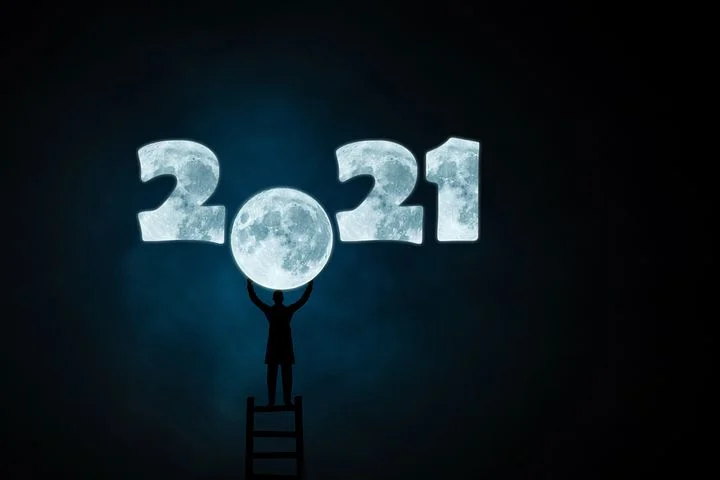 What Do We Need to Know About…
James 4:13-17
What We Need to Know is…
Life is like a mist: vv. 13-14a
Life is uncertain
Life is temporary 
Death is certain
What We Need to Know is…
Life is a mist v. 13-14a
God is Still Sovereign v. 15
What We Need to Know is…
Life is a mist v. 13-14a
God is Still Sovereign v. 15
Arrogance will still plague us all. V. 16
What We Need to Know is…
Life is a mist v. 13-14a
God is Still Sovereign v. 15
Arrogance will still plague us all. V. 16
Obedience to God’s Will is Wise Living. V. 17